Komisia pre náborové turnaje mládeže
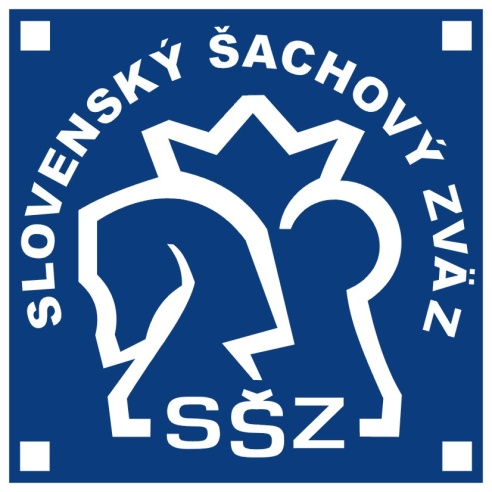 9 rokov GPX mládeže 2007/08 až 2015/16niečo zo štatistík
FT FM Miroslav Roháček, rohacek.miroslav@gmail.com
Obsah
História
Turnaje
Počty hráčov
Semifinále
Finále
Postupové kritériá
Čo nás čaká
Záver
História GPX mládeže
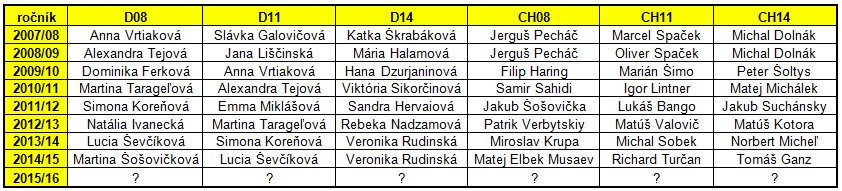 ročník 2007/2008 – 29.9.2007 – Žilina Spektrum Chess – 1.turnaj
ročník 2008/2009 – vytvorenie semifinálových skupín (postup prvý z každého kraja, ďalší piati v poradí a jedna divoká karta)
ročník 2010/2011 – bonusové body navyše
ročník 2011/2012 – zníženie ratingovej hranice na 1400 (hráči do 8 rokov bez obmedzenia výkonnosti)
ročník 2012/2013 – rozdelenie na tri skupiny (Západ, Stred, Východ)
História GPX mládeže
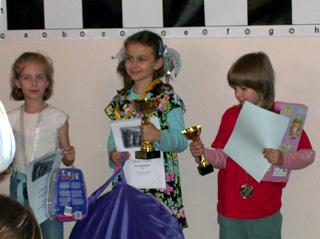 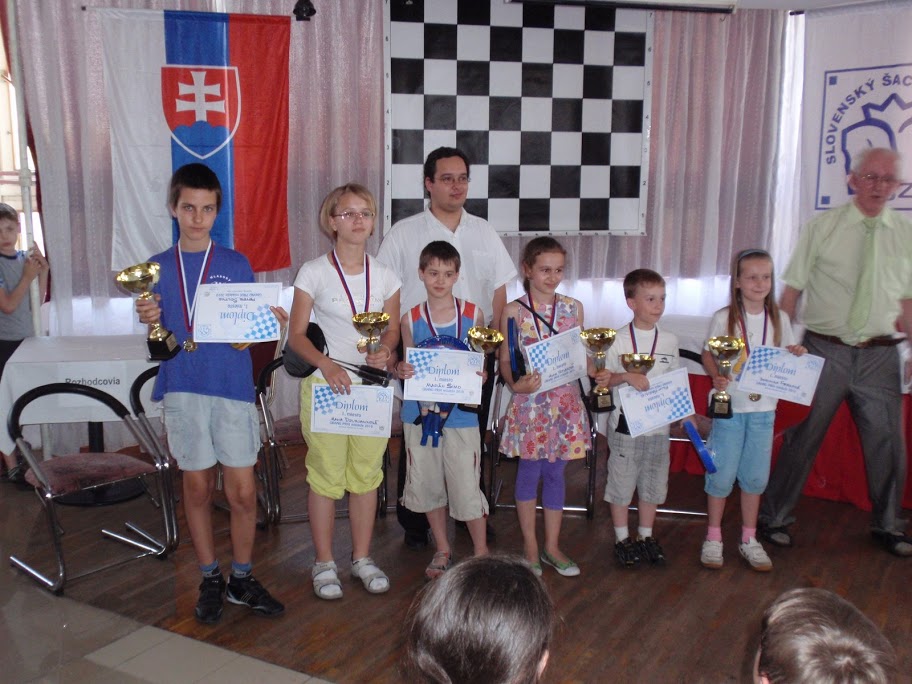 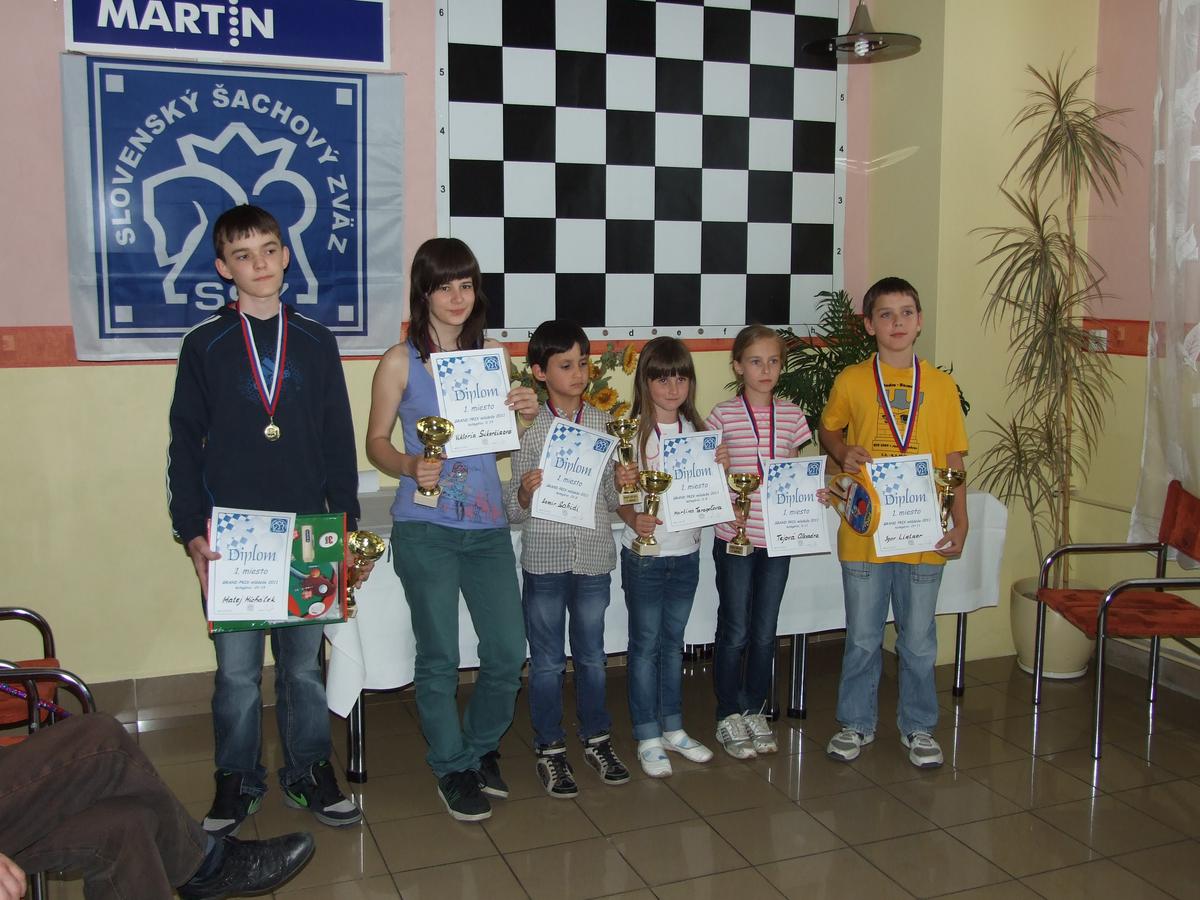 2007/08
2009/10
2010/11
História GPX mládeže
najvyššia účasť v histórii GPX mládeže v rámci jedného ročníka
rekordéri v počte účastí za všetky ročníky
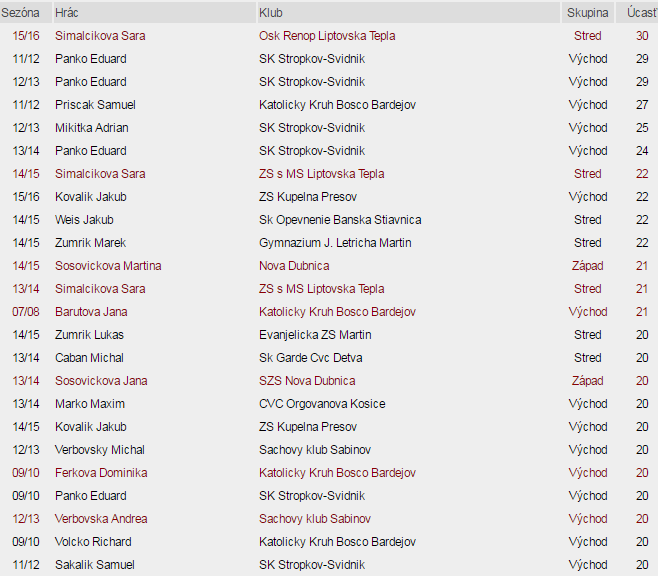 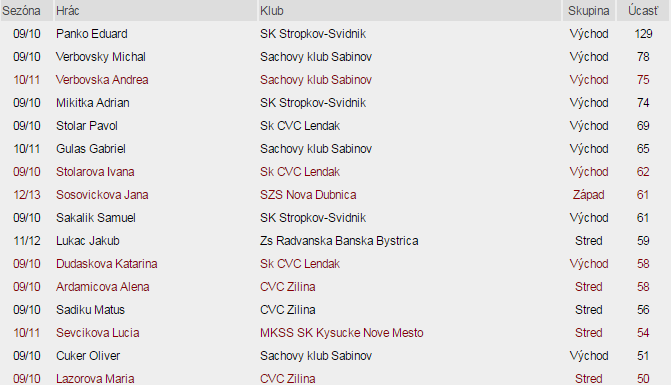 História GPX mládeže
najmladší účastníci v turnajoch GPX mládeže v jej histórii
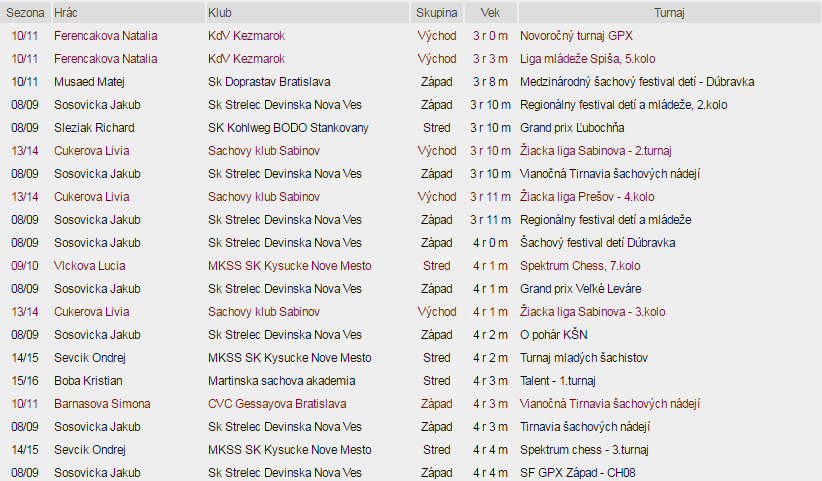 Turnaje
Skupina Východ - 48 turnajov
Skupina Západ – 28 turnajov
Skupina Stred – 19 turnajov
Spolu – 95 turnajov = vyrovnaný rekord!
Turnaje – rozmiestnenie turnajov podľa krajov
Turnaje
Západ – 4, Stred – 3, Východ 3
Západ – 2, Stred – 1, Východ 7
Každá skupina má iný najobľúbenejší mesiac na organizovanie turnajov
Skupina západ ho mala v marci, v čase kedy ostatné dve skupiny mali najmenej turnajov
Turnaje v jednotlivých krajoch
Počty hráčov – jednotlivé kategórie
Počty hráčov – jednotlivé kraje resp. okresy
Počty hráčov – jednotlivé kraje resp. okresy
Počty hráčov - počet turnajov odohraných v 2014/15 a v 2015/16
Nárast hráčov o 107 hráčov z 1239 na 1346
Nárast hráčov s počtom 2 (resp. 5 a 6) turnajov
+51
+28
+25
Počty hráčov - najaktívnejší hráči
12x Východ, 5x Stred, 2x Západ
Počty hráčov - počet turnajov odohraných v 2014/15 a v 2015/16
mierny pokles „odpadu“ z 40% (2014/15) na 37% (2015/16)
3% hráčov prešli z kategórie 11 a viac turnajov do kategórie 3-6 turnajov
3% hráčov prešlo z kategórie 1 turnaj do kategórie 2 turnaje
kategória hráčov 11 turnajov a viac klesla na 4%
546 hráčov
588 hráčov
Počty hráčov – nárast/pokles 2014/15 versus 2015/16
Najväčšie nárasty 9.ročníka
Najväčšie poklesy 9.ročníka
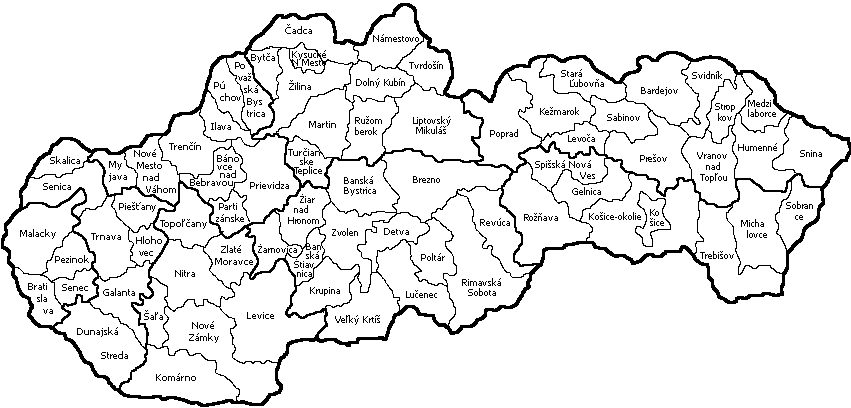 - Humenné (+45), 
- Námestovo (+40), 
- Skalica (+19), 
- Košice (+15), 
- Prievidza (+15), 
- Komárno (+13), 
- Poprad (+13), 
- Považská Bystrica (+13),
- Prešov (+13),
- Nitra (+10).
-  Banská Bystrica (-15), 
-  Levice (-12),
-  Čadca (-10),
-  Trnava (-10).
Počty hráčov - porovnanie účasti na turnajoch
Každý hráč odohral v priemere 3,43 turnaja (v minulom ročníku to bolo 3,81).
Počty hráčov v okresoch za celú históriu súťaže
Stále existuje 9 okresov bez jediného hráča
V ďalších 8 okresoch je priemer 1 hráč za rok
V 8 okresoch je priemer 20-29 hráčov za rok
V 15 okresoch je priemer viac ako 30 hráčov za rok
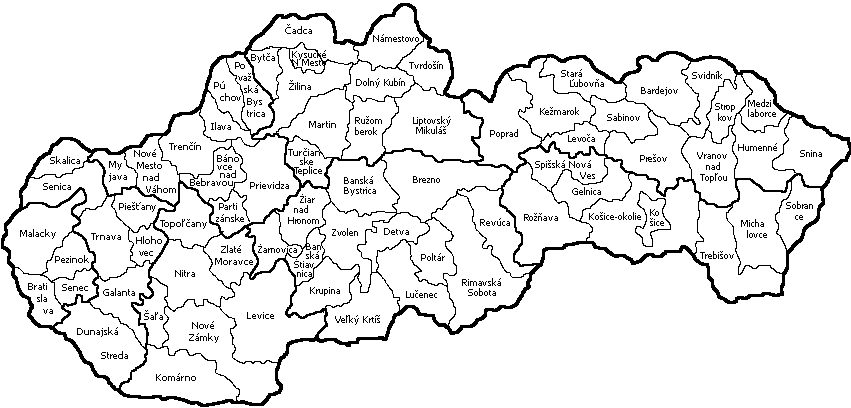 Počty hráčov v jednotlivých kategóriách
Semifinále
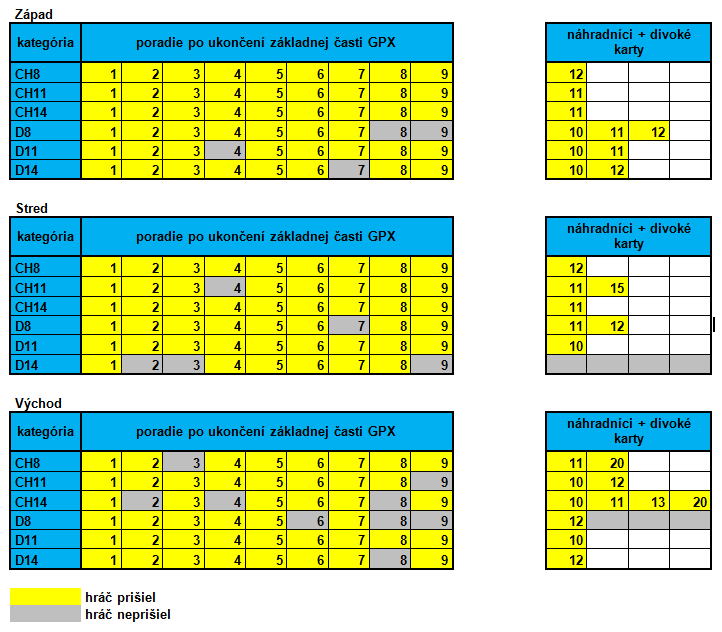 Finále
31,67%
Postup do finále - 60,00%
Dražkovce - 11.jún 2016
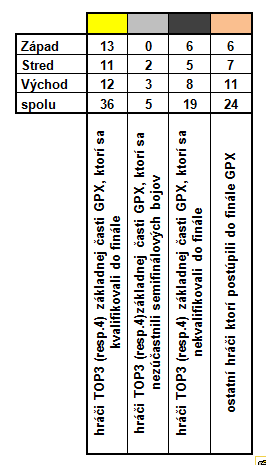 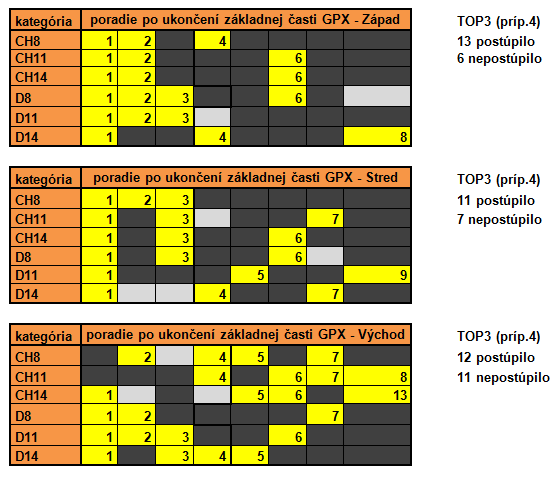 Jediný postup do finále mimo TOP10 
po základnej časti!
Finále
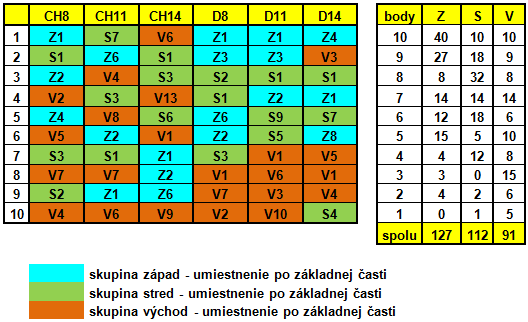 Napriek najväčšiemu počtu miest vo finálových turnajoch získala skupina Východ najmenej bodov
Medailová bilancia bola 8x Západ, 7x Stred a 3x Východ
Až 15 z 18 medailistov skončilo v základnej časti do 3.miesta
Finále
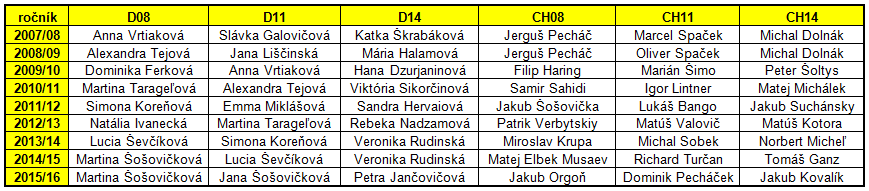 Aktualizovaná tabuľka víťazov po finále 9.ročníka GPX mládeže

Dievčatá - 2 víťazstvá: A.Vrtiaková (2007/08 a 2009/10), A.Tejová (2008/09 a 2010/11), Martina Tarageľová (2010/11 a 2012/13), S.Koreňová (2011/12 a 2013/14), V.Rudinská (2013/14 a 2014/15), L.Ševčíková (2013/14 a 2014/15) a M.Šošovičková (2014/15 a 2015/16)
Chlapci - 2 víťazstvá: M.Dolnák (2007/08 a 2008/09), J.Pecháč (2007/08 a 2008/09)
Finále
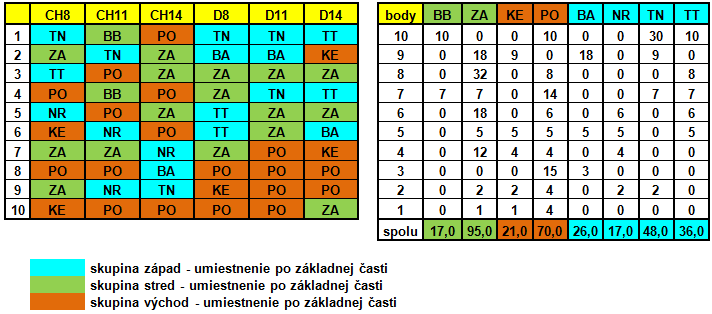 Bodovanie jednotlivých krajov vyhral suverénnym spôsobom Žilinský kraj pred Prešovským a Trenčianskym
Finále
Bodovanie u dievčat vyhral Žilinský kraj s výrazným náskokom pred Trenčianskym a Trnavským
Bodovanie u chlapcov vyhral Prešovský kraj pred Žilinským a Trenčianskym
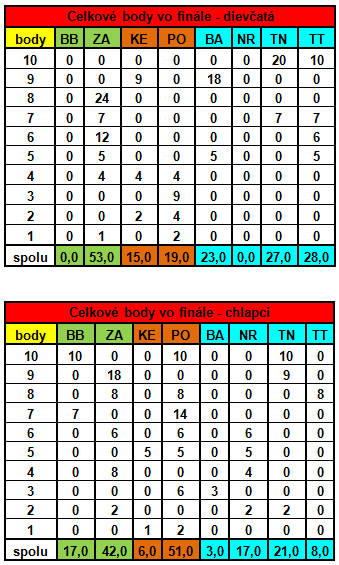 Je vidno určitú koreláciu medzi počtom turnajov v základnej časti a bodmi získanými vo finále
Postupové kritériá
Problematika určenia „ideálnych“ postupových kritérií je u širokej verejnosti asi najobľúbenejšou témou... 
...na rôzne špekulácie, klubové či lokálne záujmy, jednoducho snahu prispôsobiť si (aj neúmyselne) súťaž. 
Pointa a cieľ GPX mládeže však často uniká...
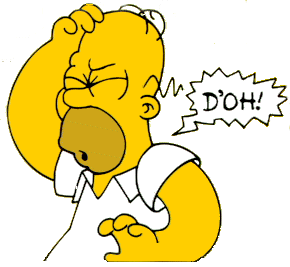 Čo je teda cieľom GPX mládeže???
Posunúť najlepších a najaktívnejších do semifinále
Určiť víťazov

OMYL!!!
Postupové kritériá
Čo je teda skutočne cieľom GPX mládeže???
1346
Prilákať čo najviac detí ku šachu
Vytvoriť čo najväčšiu základňu tých ktorí sa budú zúčastňovať série GPX mládeže pravidelnejšie
„Zbaviť “ sa najlepších tým, že aj vďaka zvýšenej praxi a skúsenostiam výkonnostne prerastú hranicu GPX mládeže
Zapojiť čo najviac organizátorov, zapĺňať biele miesta
Zapojiť čo najviac turnajov
Vytvoriť najlepším vo finále (resp. semifinále) čo najlepšie podmienky pre hru
588
38
95
Nezabúdajme na to!
Postupové kritériá – série turnajov 2015/16
Máme 12 regionálnych sérií turnajov
9 z nich je v skupine Východ, 2 v skupine Stred a 1 v skupine Západ
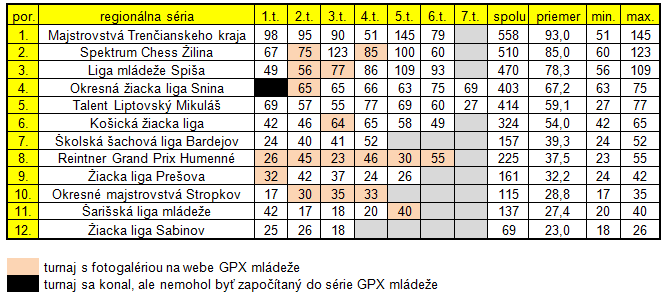 Postupové kritériá – série turnajov 2015/16
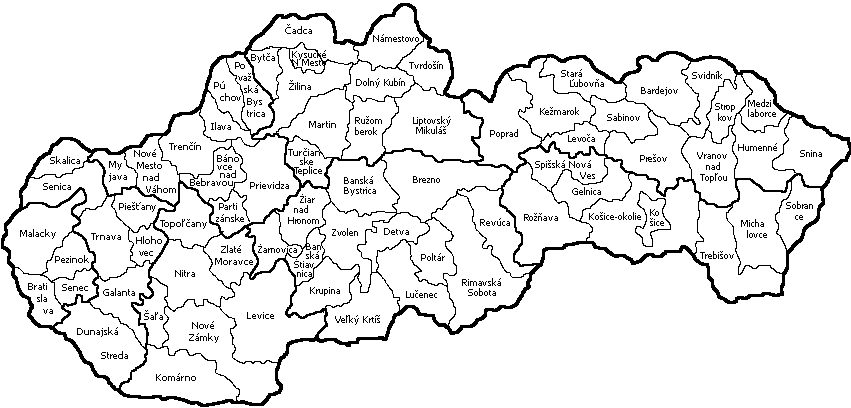 dôvod dominancie ZA oproti BB resp. PO oproti KE
Postupové kritériá – série turnajov 2015/16
Paralelné turnaje v rovnakom regióne
21.11.2015 – Kežmarok a Prešov, 28.11.2015 – Rajec a Liptovský Mikuláš
 30.1.2016 – Humenné a Sabinov, 27.2.2016 – Bijacovce a Sabinov
2.4.2016 – Bratislava a Trakovice, 9.4.2016 – Humenné a Raslavice
30.4.2016 – Košice, Prešov a Spišská Nová Ves, 14.5.2016 – Čadca, Lysá pod Makytou a Martin
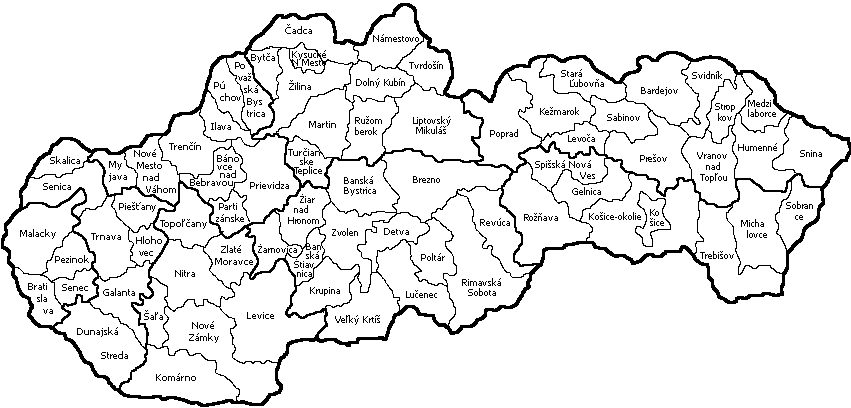 Prečo ?
Reklama
web stránka GPX mládeže nemá konkurenciu
 prehľadný kalendár, výsledky, štatistiky, aktualizácia, atď..
 napriek tomu sa však nevyužíva dostatočne jej potenciál
Už počas ročníka 2009/10 vznikla na stránke GPX sekcia Fotky...
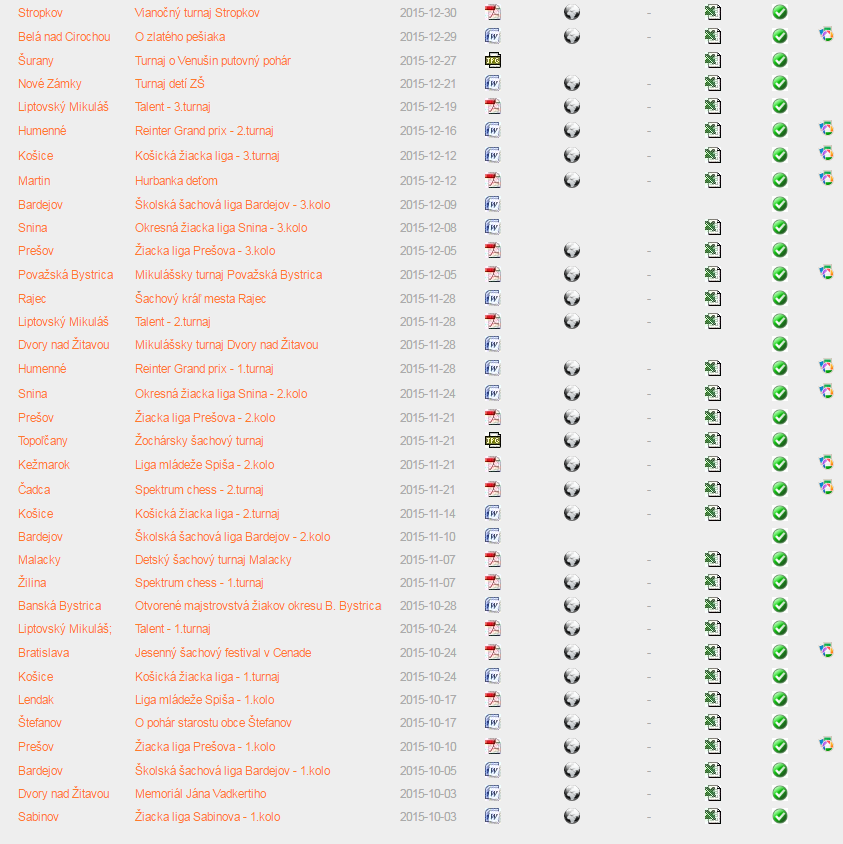 v ročníku 2013/14:  12x Západ, 11x Stred, 18x Východ
v ročníku 2014/15:  5x Západ, 4x Stred, 26x Východ
v ročníku 2015/16:  4x Západ, 4x Stred, 17x Východ
Počet turnajov:
ročník 2013/14: 41:49
45,6%
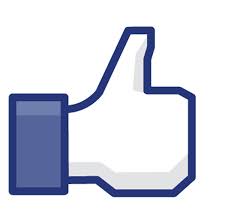 ročník 2014/15: 35:60
36,8%
ročník 2015/16: 25:70
26,3%
Možnosť propagácie vlastného turnaja je tak hrubo nevyužitá
Reklama
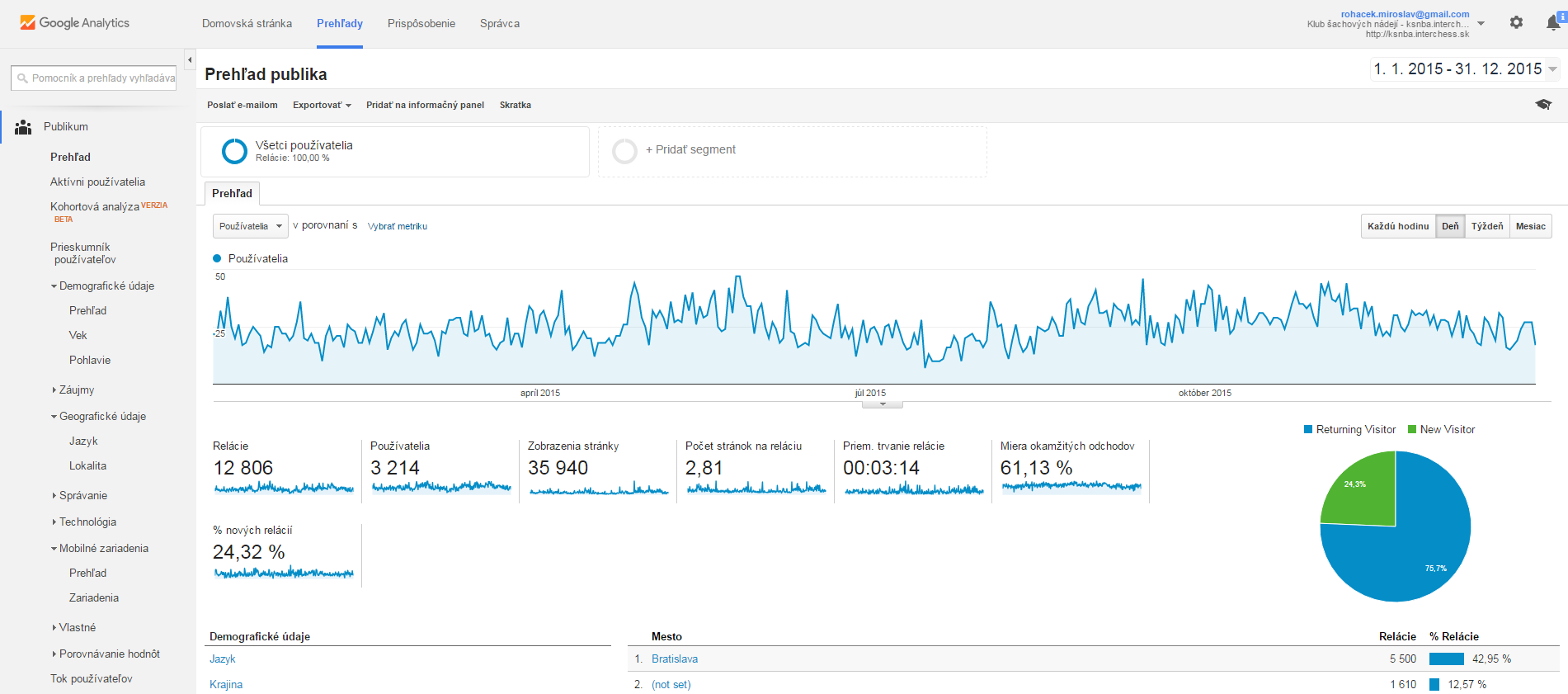 3 566
13 610
40 346
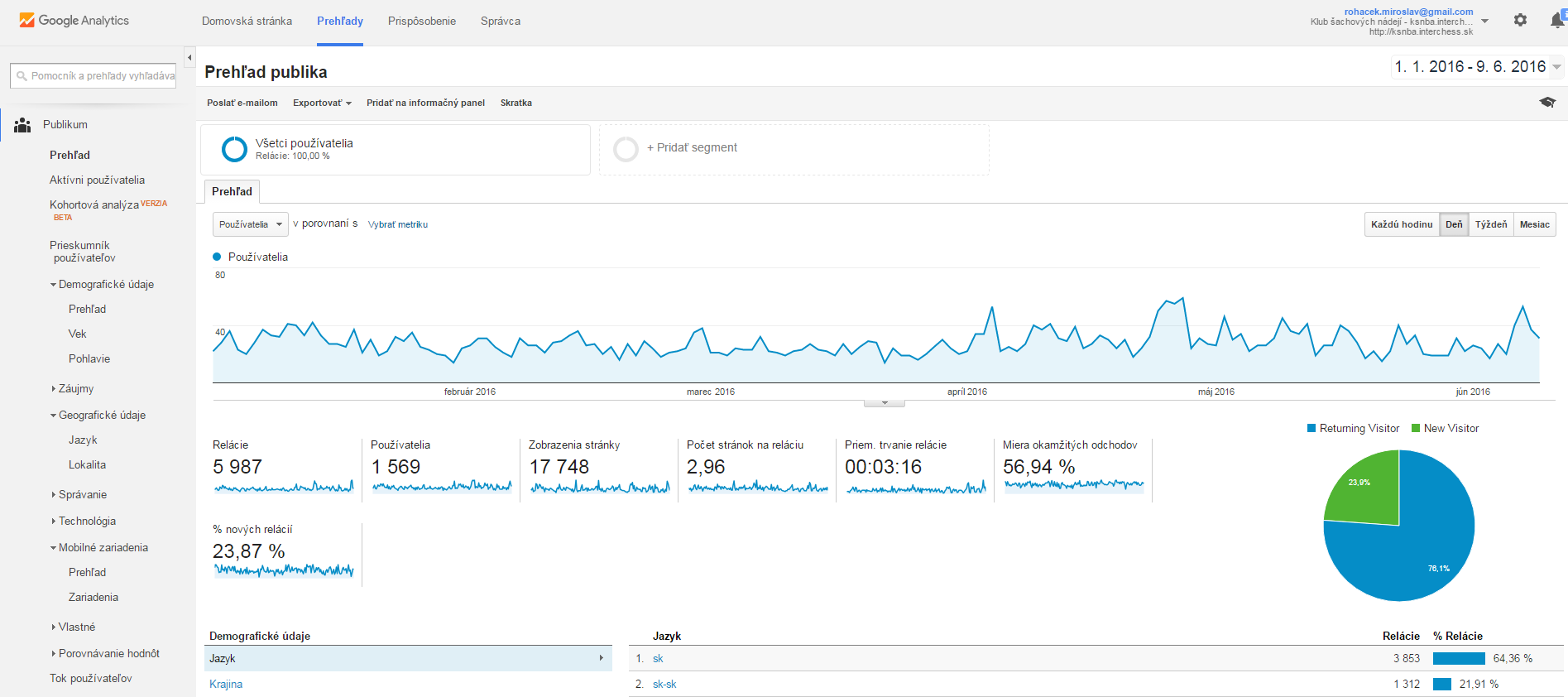 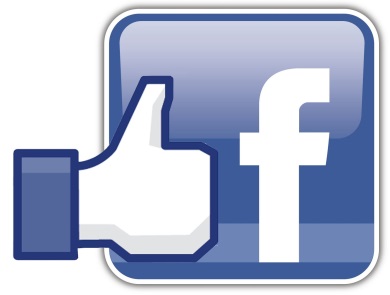 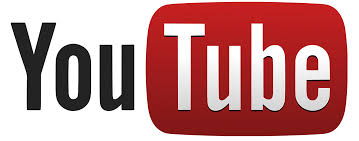 možnosť vytvorenia webov v rámci týchto sérií, informácií na FB, prípadne youtube
monitoring návštevnosti, atď..
Reklama
možnosť uvedenia linku na web GPX mládeže u čo najviac klubov, ktorých deti sa zúčastňujú súťaže
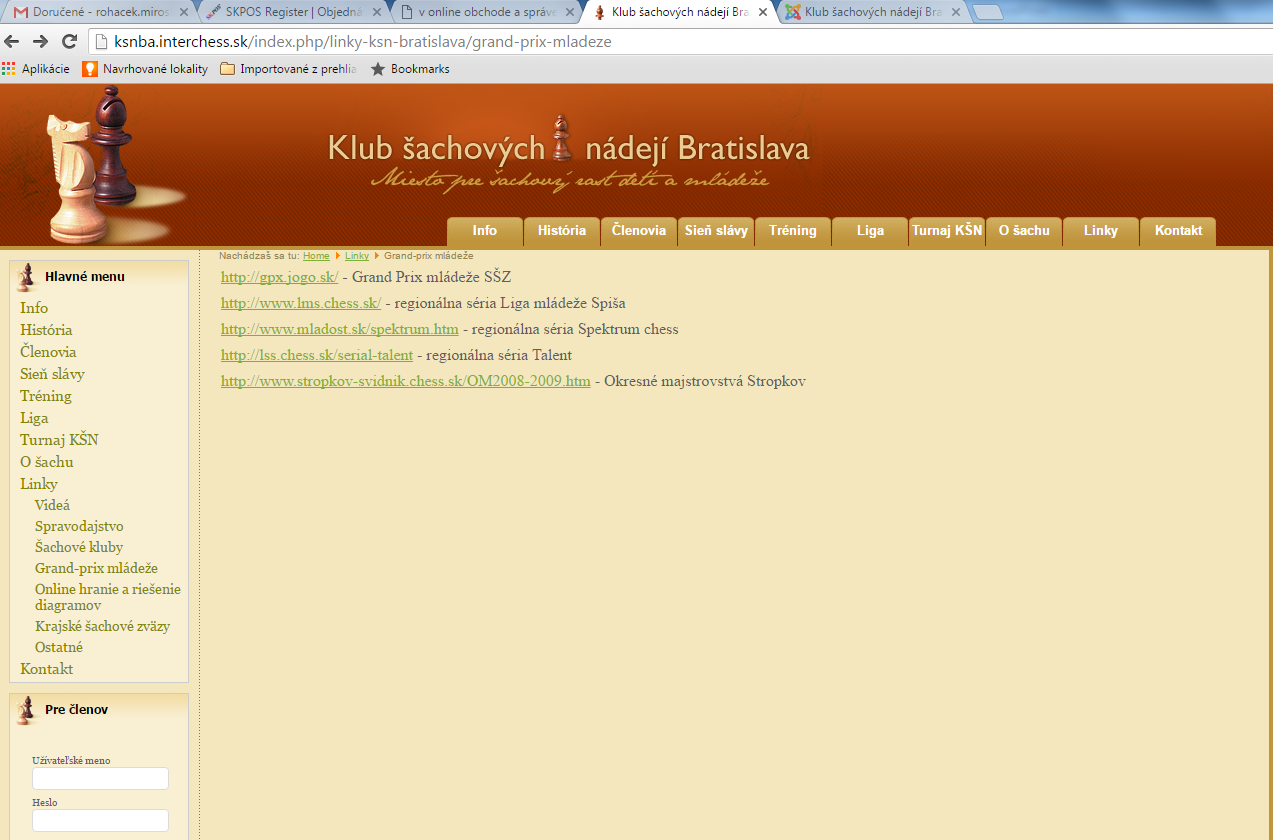 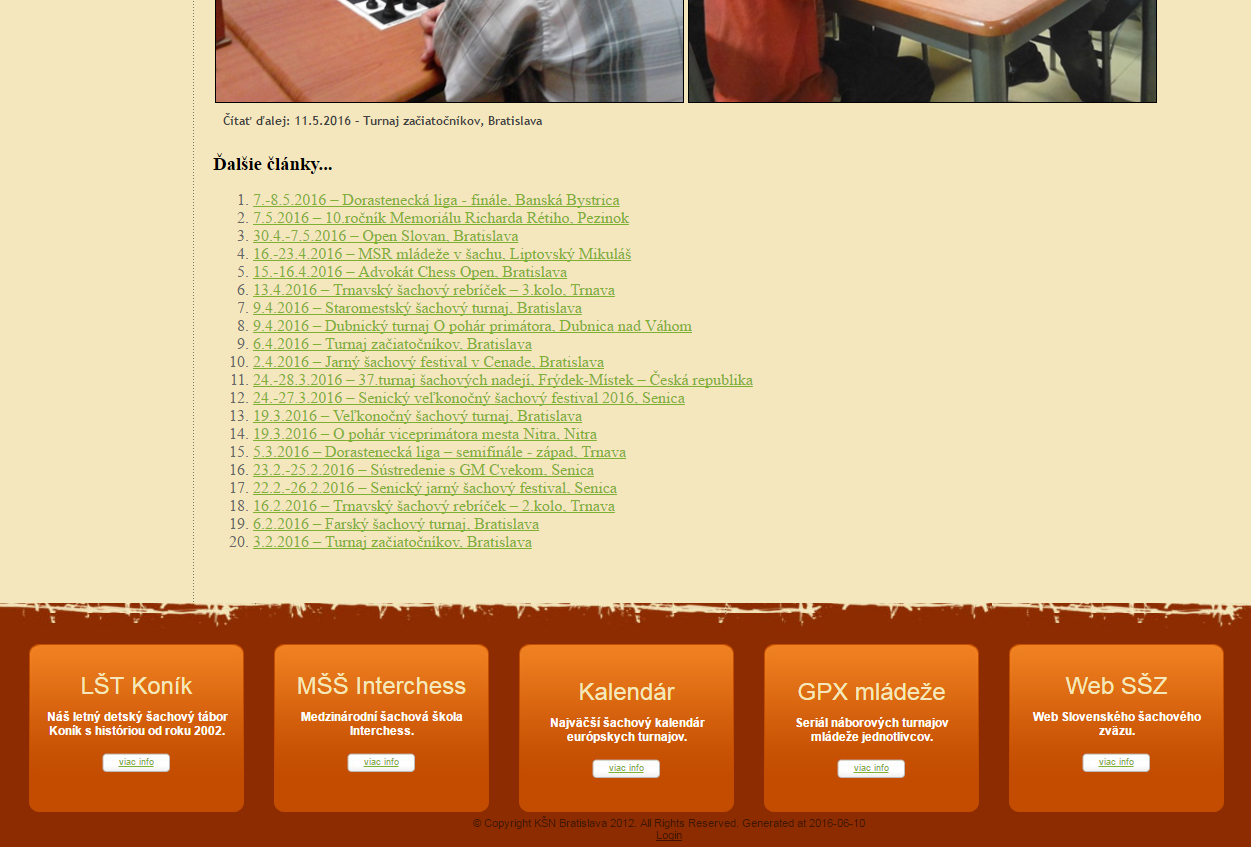 Čo nás čaká...
Vyhodnotenie 9.ročníka – záverečná správa
Komunikácia s prípadnými novými organizátormi
Zabezpečiť fotografie resp. videá z ich turnajov (prípadne to priamo ošetriť v súťažnom poriadku)
Vybaviť odkaz na web GPX mládeže u každého šachového klubu pracujúceho s mládežou
Postupne riešiť veci z to-do listu na webe GPX mládeže
Úprava súťažného poriadku pre ročník 2016/17
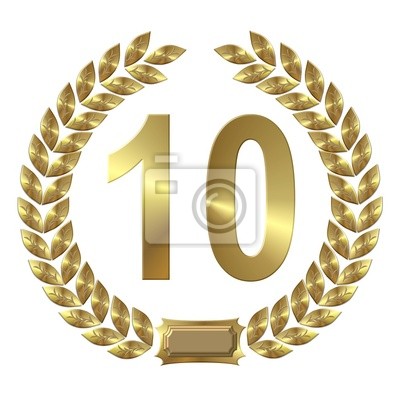 Záver
GPX mládeže je:
Seriál náborových turnajov mládeže v kategórii jednotlivcov
Jediná celoslovenská dlhodobá systémová šachová súťaž pre mládež
Súťaž ktorá má ľahko pochopiteľný bodovací systém aj pre najmenšie deti nechodiace často ešte ani do školy
Súťaž s prehľadnou a často aktualizovanou webstránkou podujatia http://gpx.jogo.sk/info.php
Otázky a návrhy posielajte na rasto.diviak@gmail.com
V mene Komisie pre náborové turnaje mládeže
ďakujem za pozornosť!
FT FM Miroslav Roháček, rohacek.miroslav@gmail.com